Мастер-классВеселые матрешки
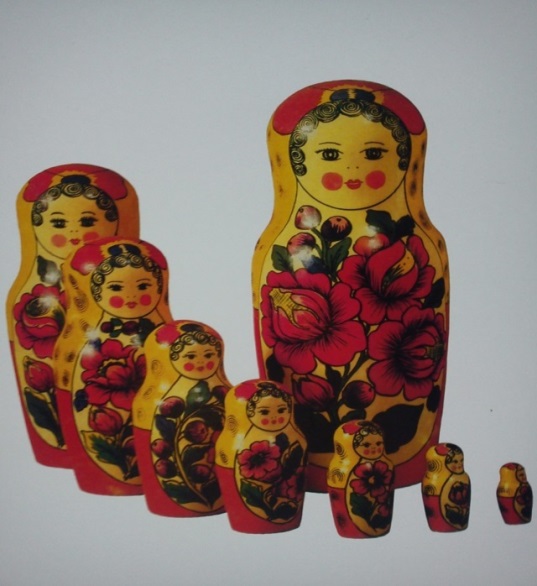 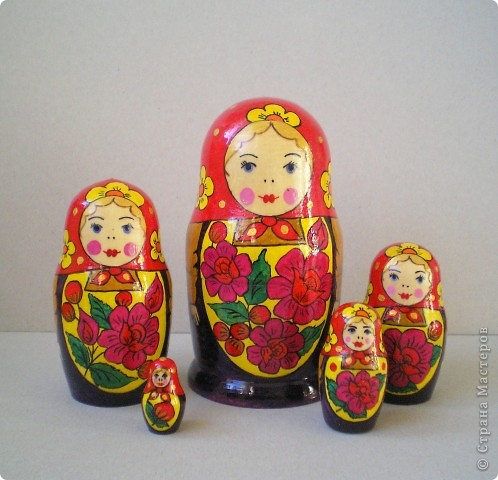 Матрешка – традиционная русская кукла, которая издавна ассоциируется с русским народным промыслом.  Матрешками приятно любоваться, но еще приятнее создавать их самому. Изготовить матрешку вручную можно из самого обыкновенного пластилина.
I этап работы –изготовление                   заготовки
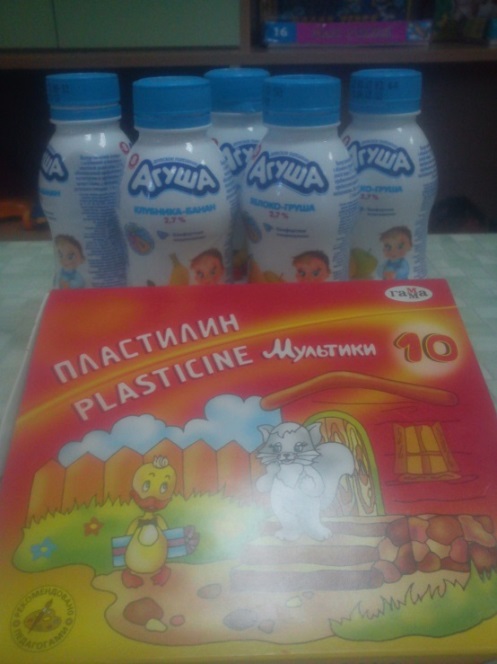 Для работы нам потребуется: пластилин,
бутылочки из-под йогурта , дощечки для лепки, салфетки.
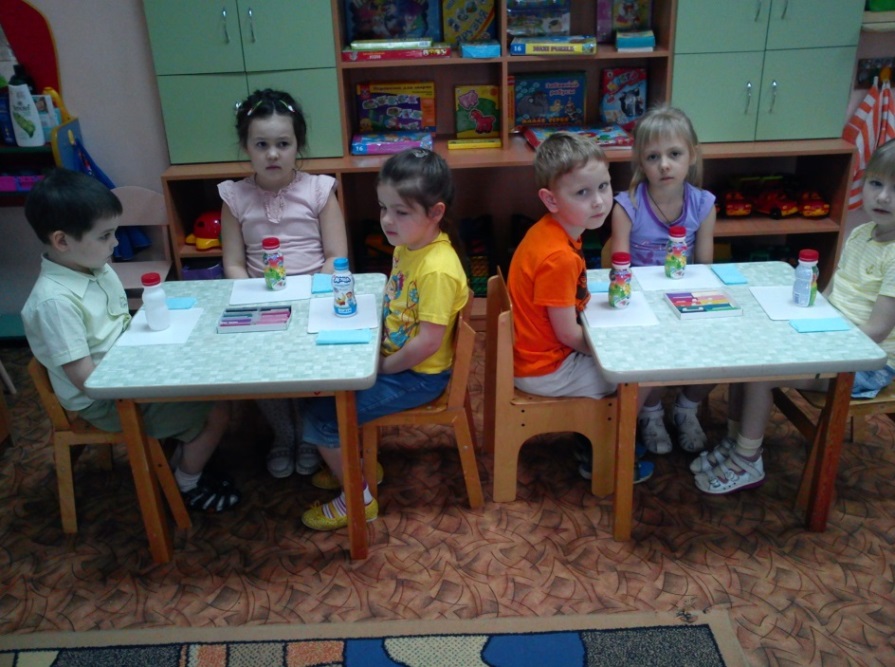 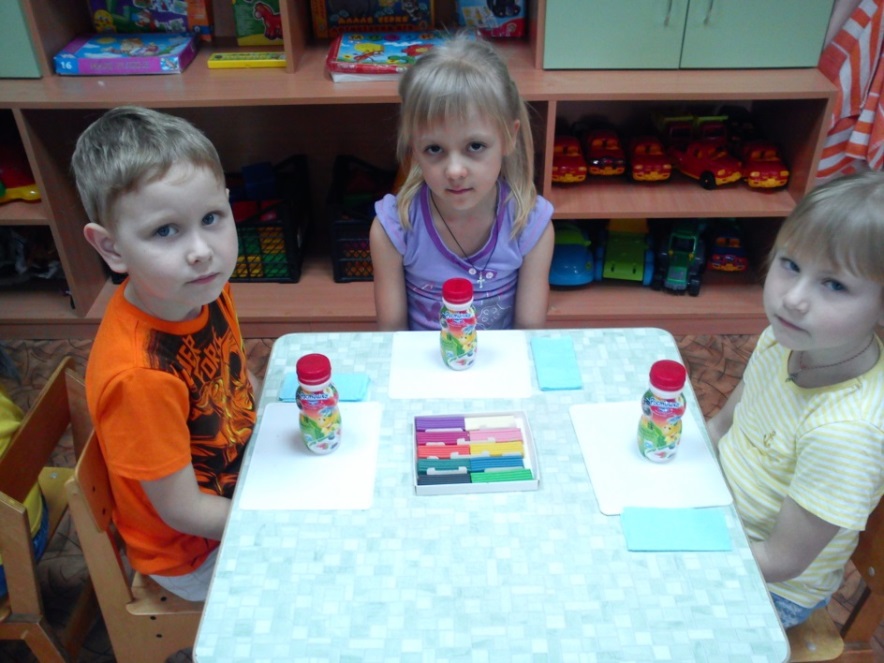 Обмазываем форму бутылочки пластилином , формируем бока. Лепим голову, соединяем детали, сглаживая все неровности.
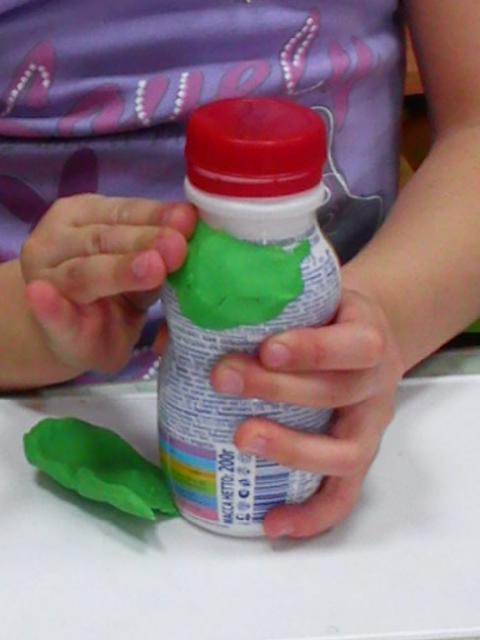 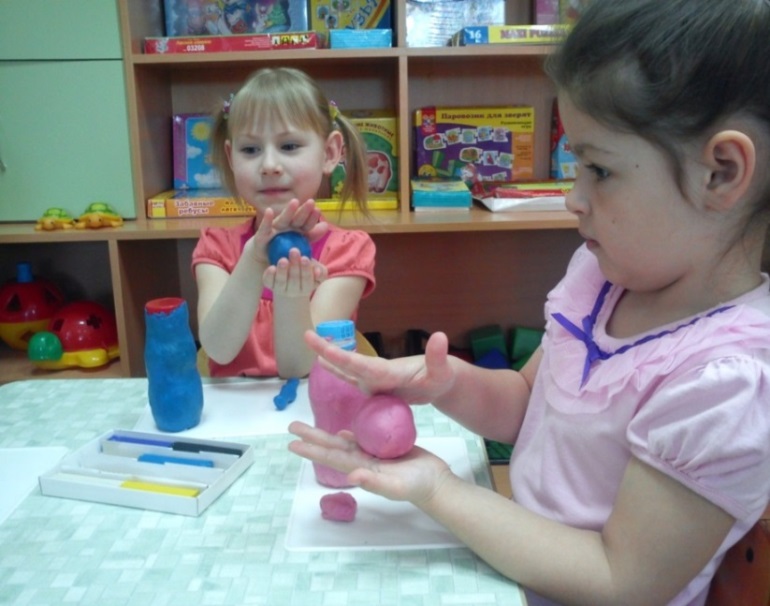 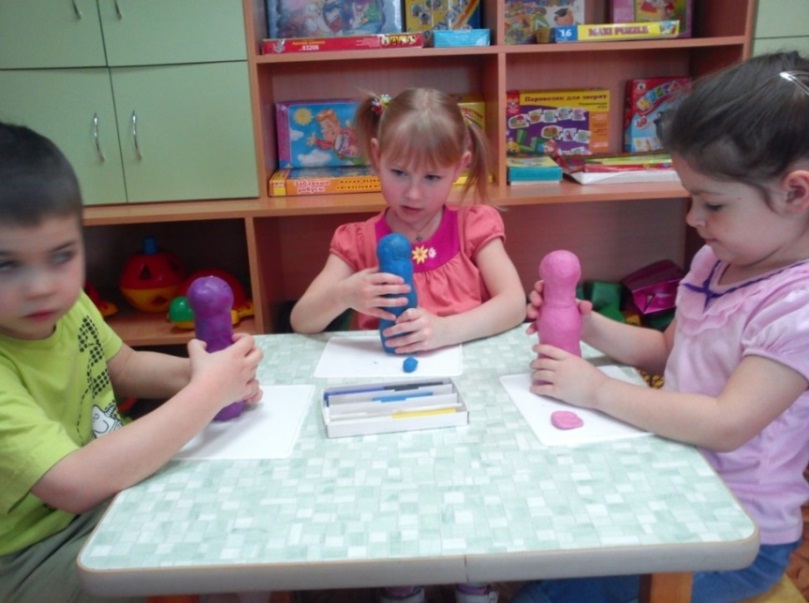 II этап работы. Заготовку из пластилина обрабатываем крахмалом и покрываем водоэмульсионной краской.
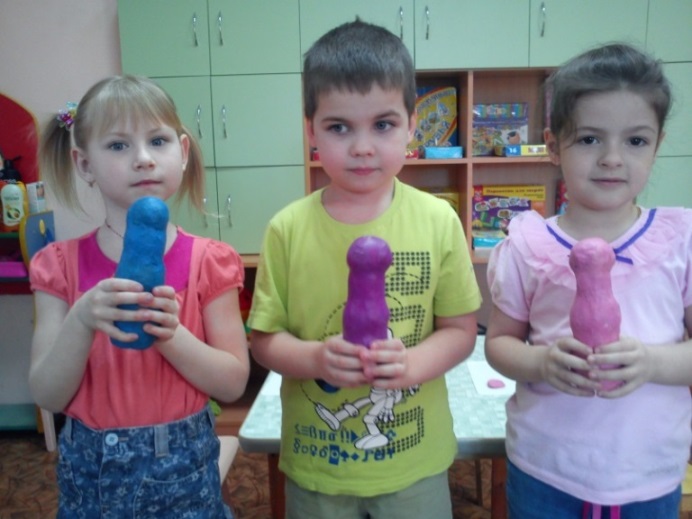 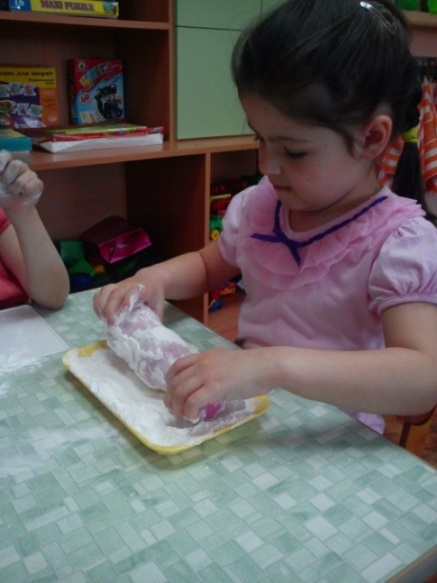 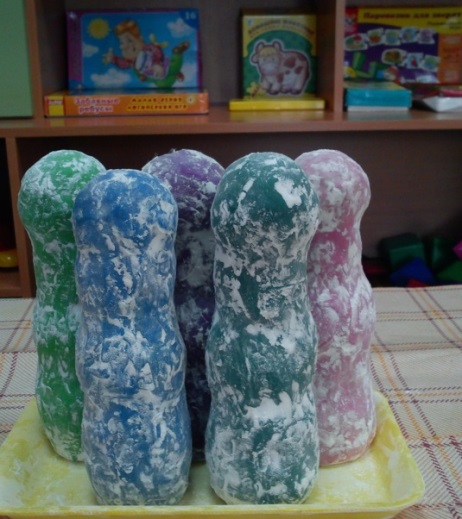 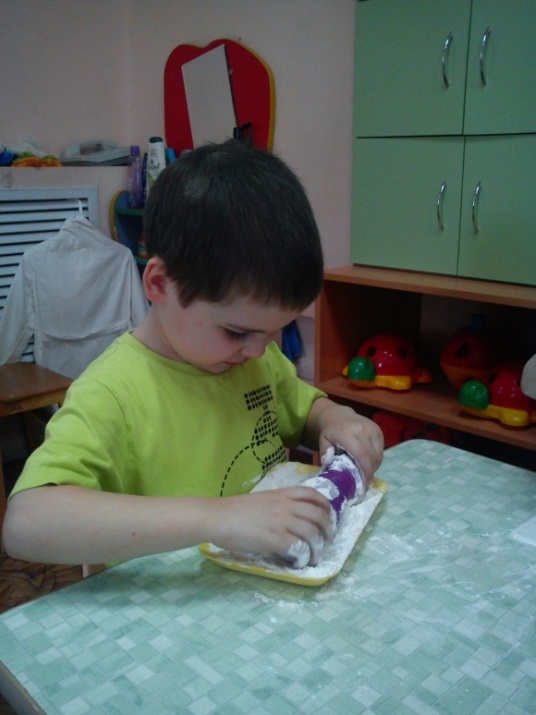 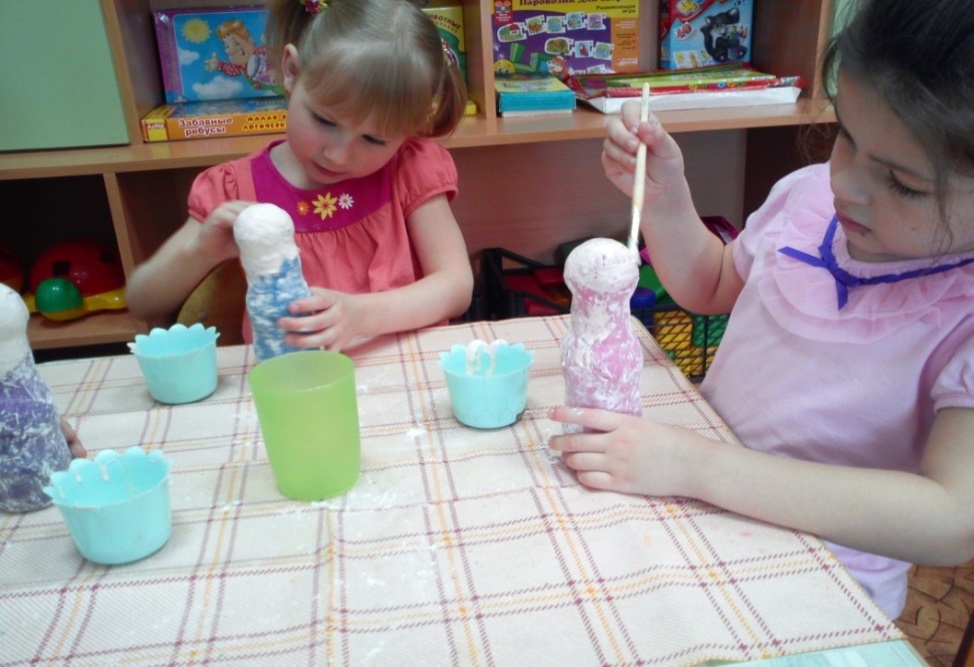 III этап . Подготовленную заготовку тонируем красной и желтой гуашью.
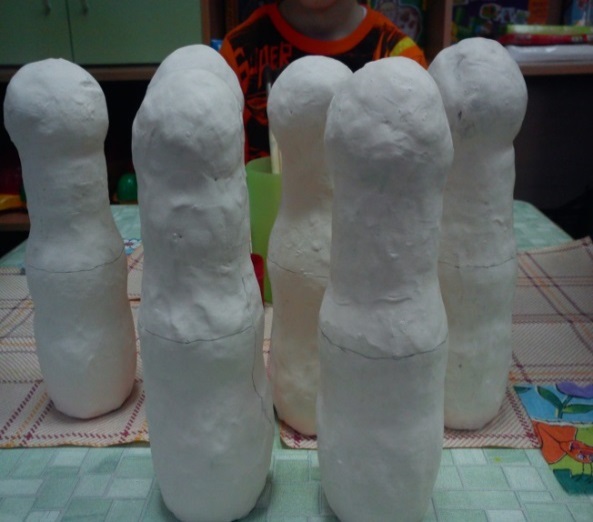 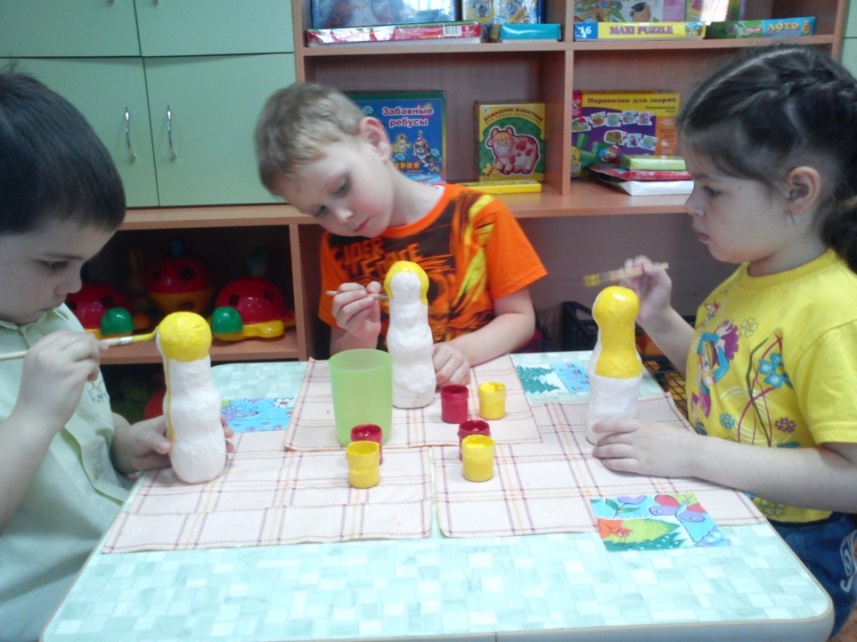 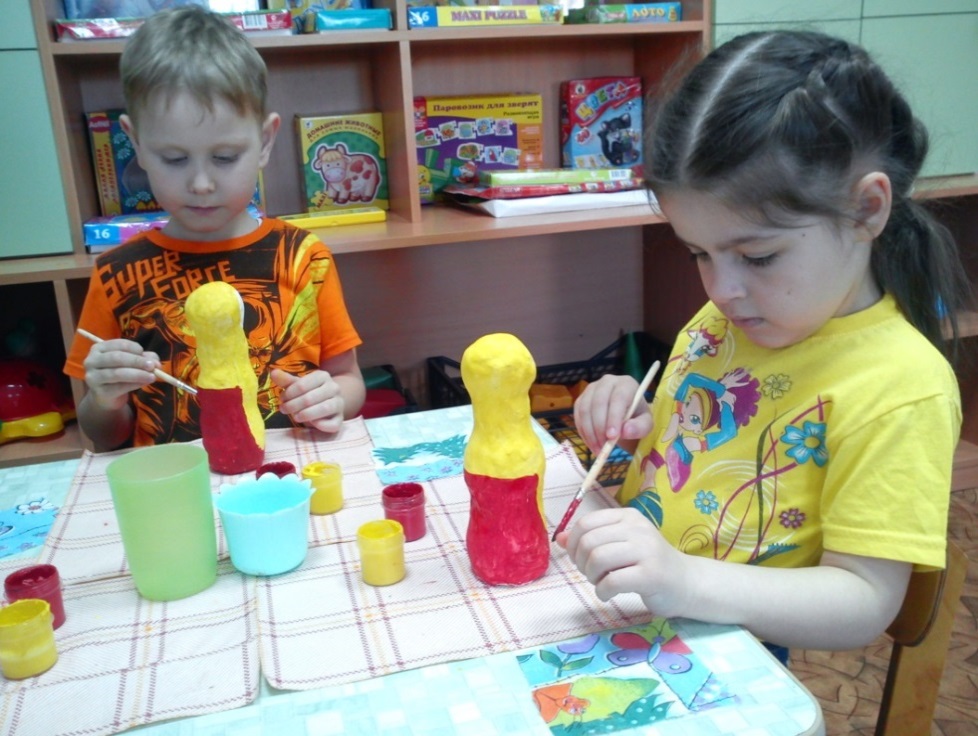 IV этап-роспись матрешек
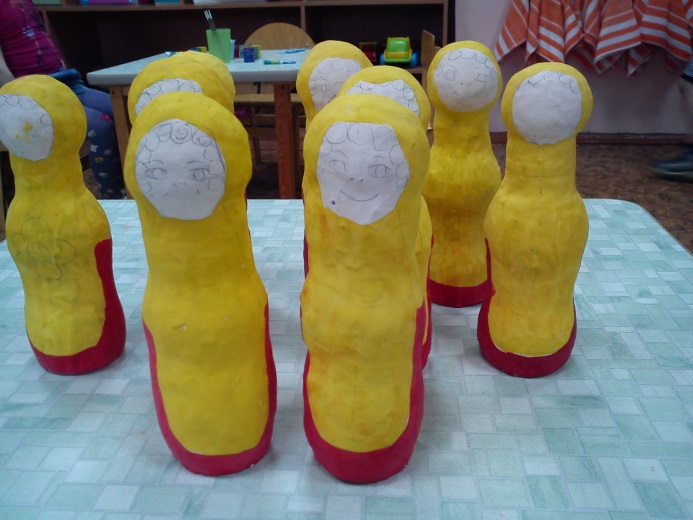 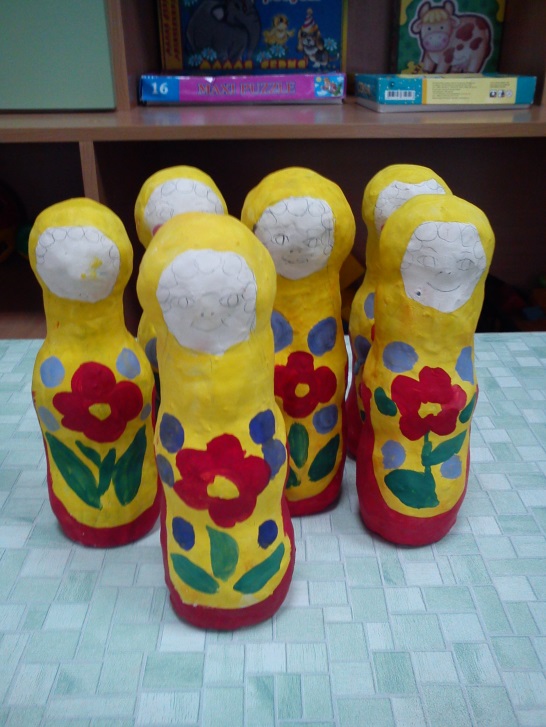 Мастера скорей за дело:
Украшай матрешек смело,
Составляй любой узор,
Чтобы радовал он взор.
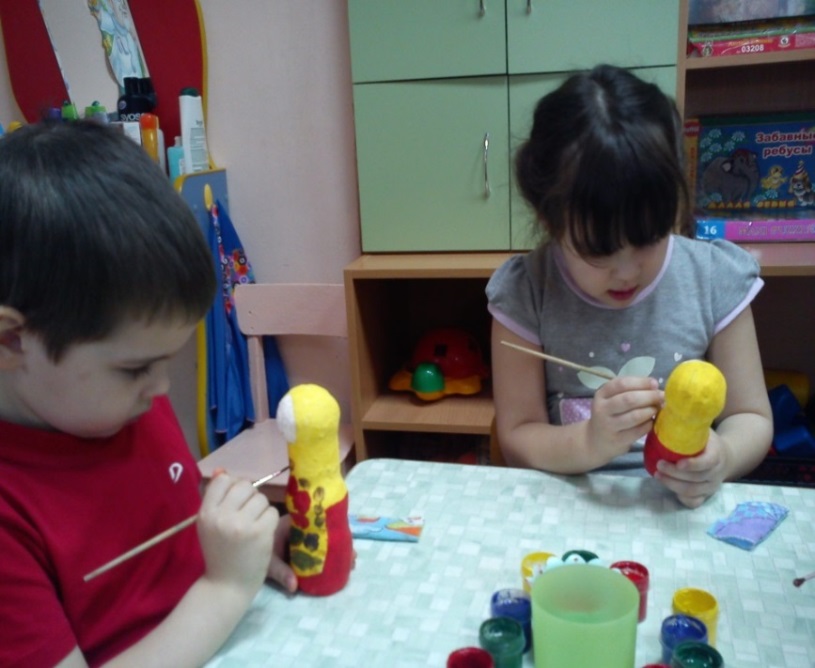 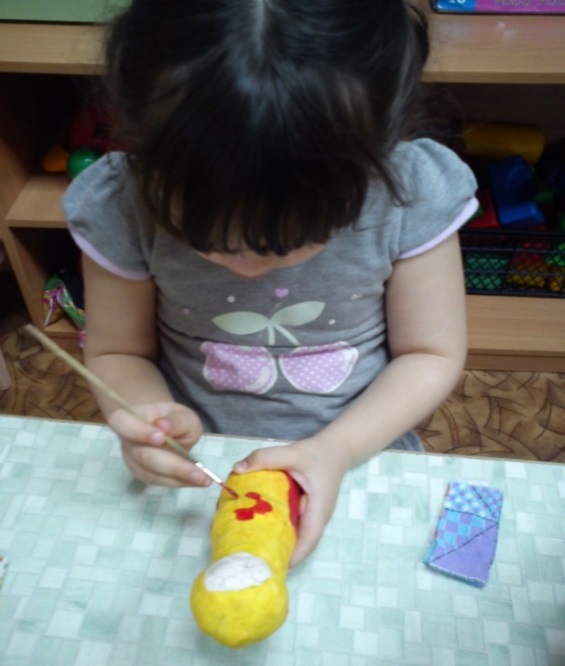 V этап. Обводим элементы росписи черным         маркером, прорисовываем  лицо.
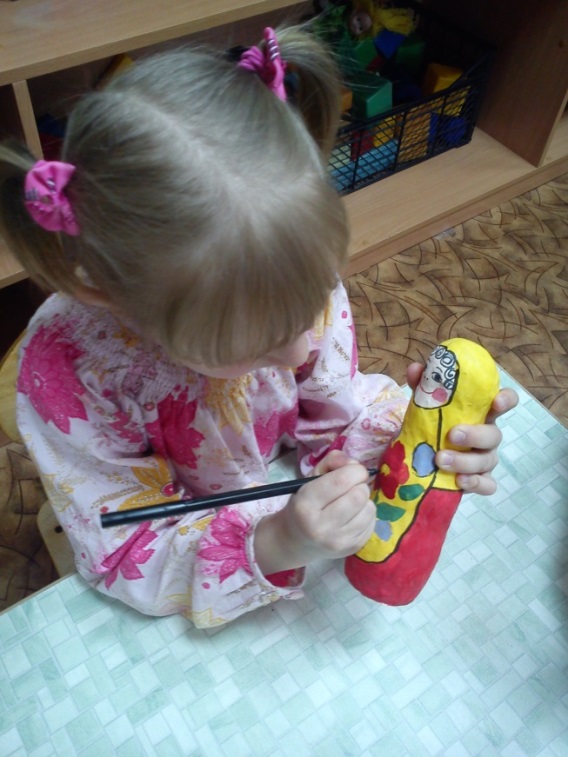 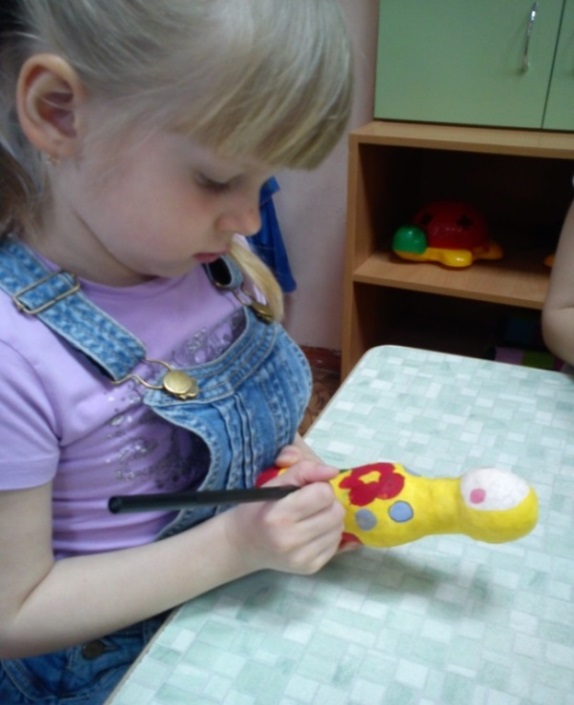 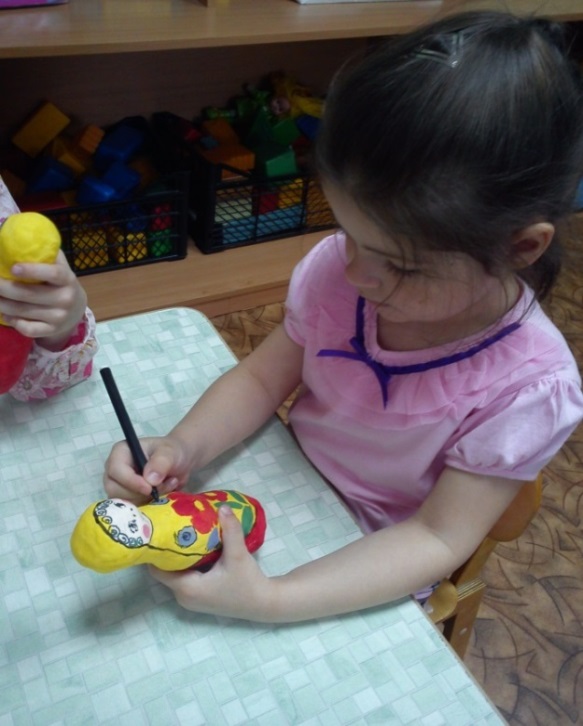 Я, матрешка из Майдана.Украшен мой наряд цветами, С  сияющими лепесткамиИ ягодами разнымиСпелыми и яркими!
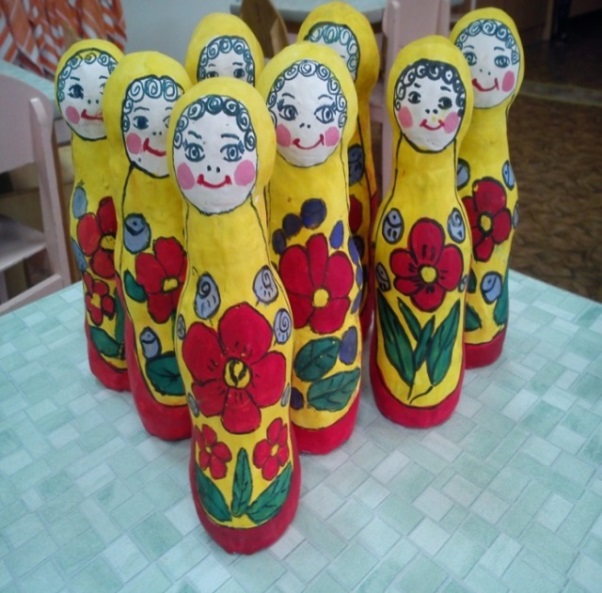 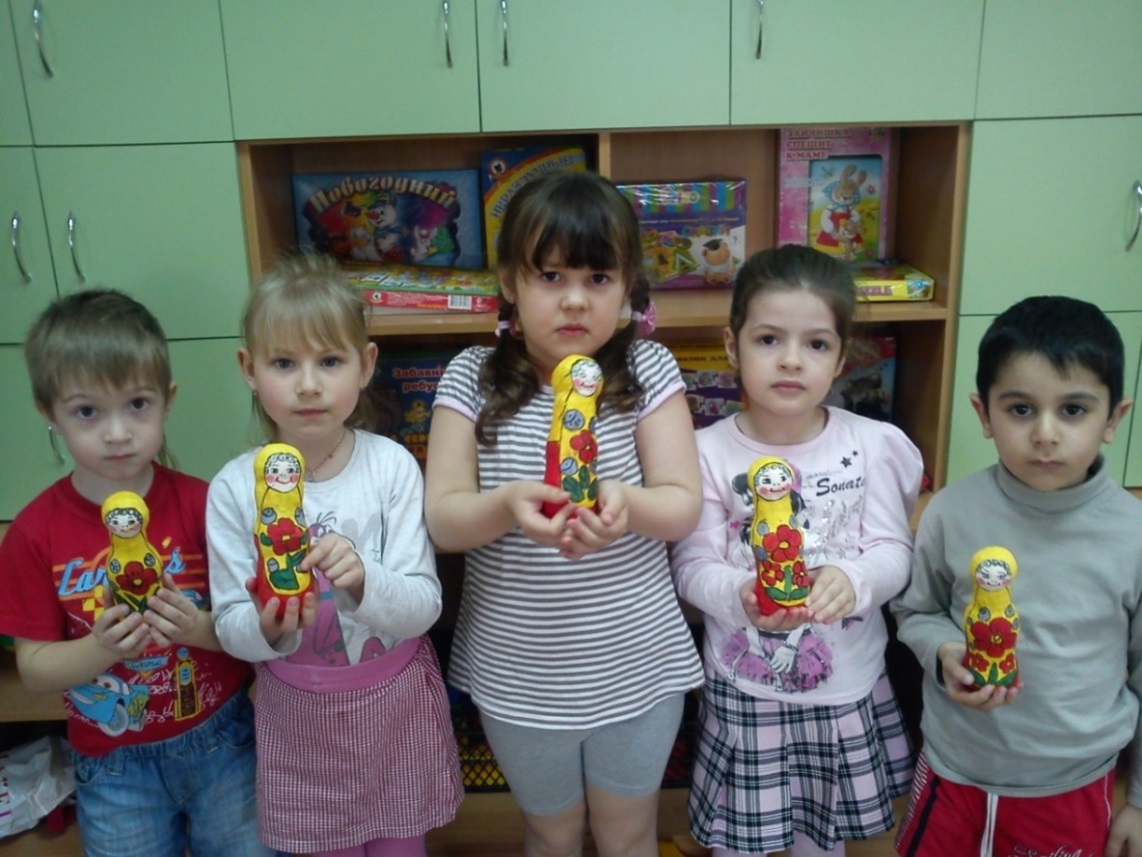